Úřad pro civilní letectví
Seminář pro všeobecné letectví

Prostory pro mezinárodní vojenská letecká cvičení v roce 2024
Ing. Josef Kopp
Ředitel odboru letišť a navigačních služeb
Sekce provozní
Úřad pro civilní letectví
13. ledna 2024
IATCC Jeneč
Úřad pro civilní letectví
Prostory pro vojenská mezinárodní
letecká cvičení

Lion Effort 2024
Ample Strike 2024
Úřad pro civilní letectví, K letišti 1149/23, 160 08 Praha 6 
fax: +420 220 561 823 • telefon: +420 225 421 111 • www.ucl.cz • email: podatelna@caa.cz • IDDS: v8gaaz5
Časové vymezení prostorů Lion Effort 2024
Charakter prostorů je TRA
3
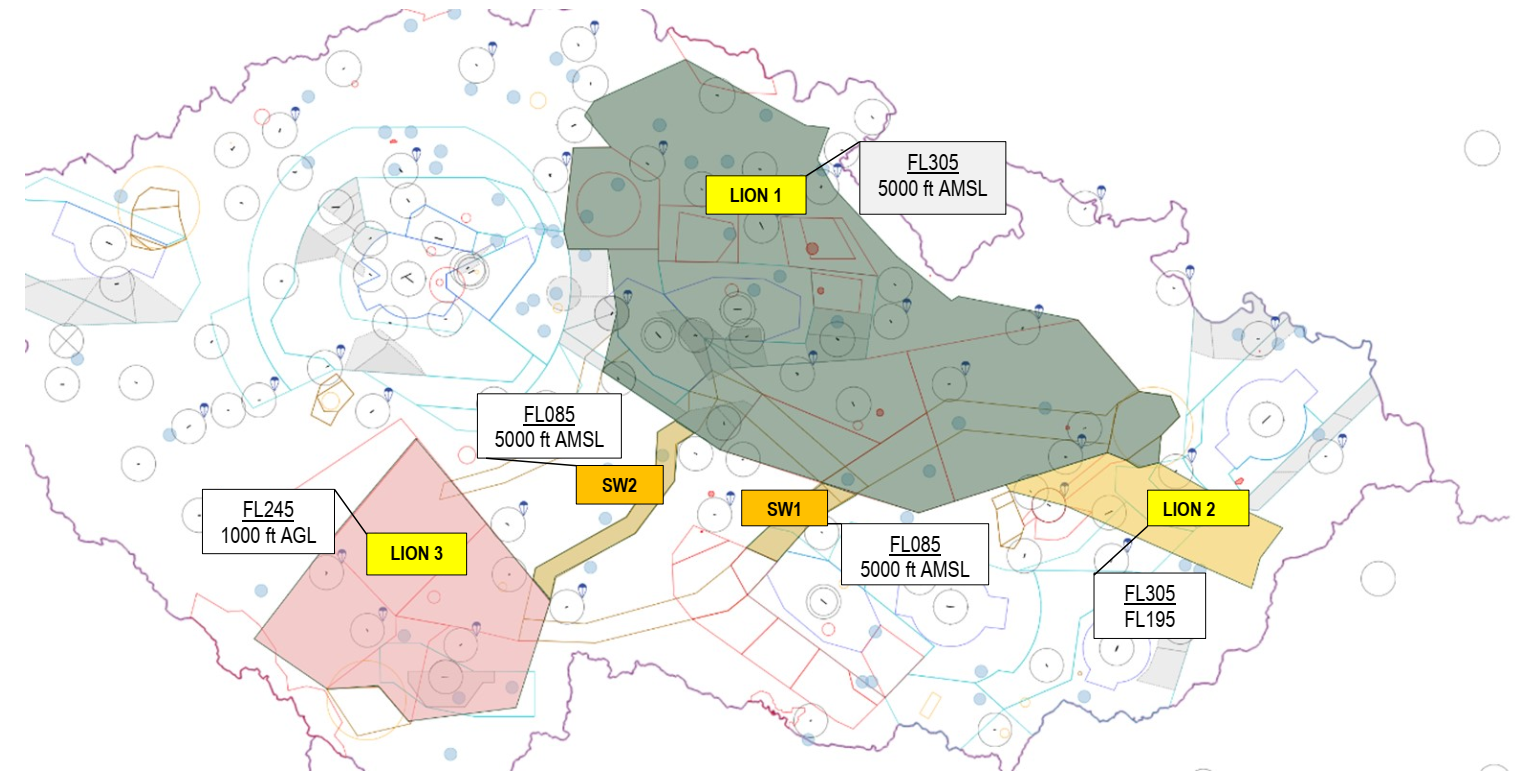 Vymezení prostorů Ample Strike 20245. – 20. 9. 2024
Úřad zatím formálně žádost neobdržel, pouze proběhla informace na KSASM42 od VeVzS, kde byly představeny následující prostory:
5
-Termín konání 5.-20.9.2024; pracovní dny;
-Denně 06:30 – 13:30 a 15:30 -23:00 UTC;
-mohou být využita TRA přilehlá k MTMA LKNA;
-Prostor SOF1 pouze 18. – 19. 9. 2024; 07:00 – 23:00 UTC;
-Pro výcvik LKCV může být TRA31,32 a 37;
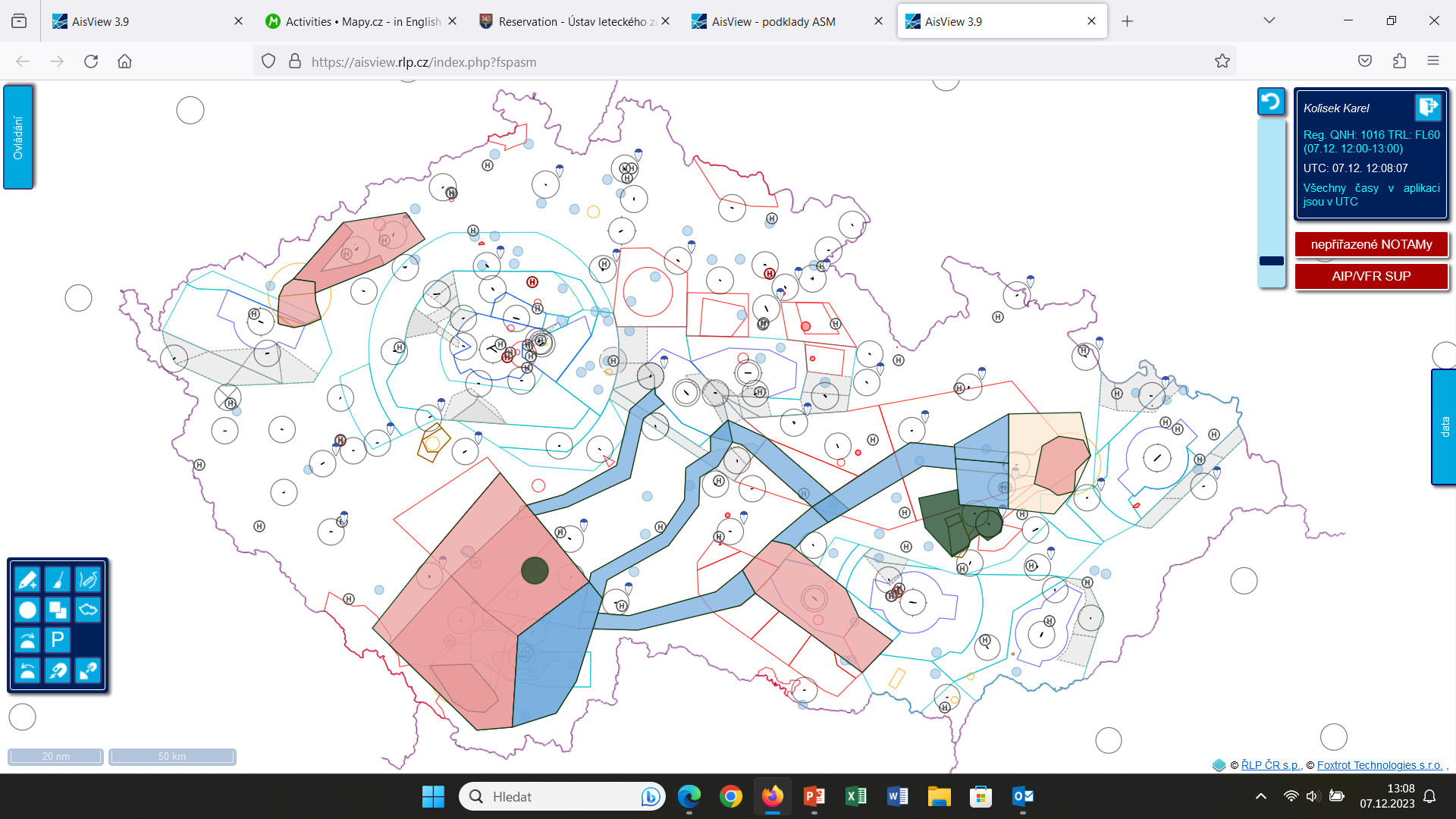 GND – 4000FT
4000FT – FL 235
GND-FL235
GND – FL165
1000FT-FL125
GND – FL 245
3500-FL85
3500-FL95
3500-FL75
3500-FL95
3500ft –FL95
FL165 – FL 245
SOF1
GND-FL95
GND – FL95
3500-FL95
1000FT – FL165
3500-FL95
FL95-FL245
ROZ Bechyně GND – 1000FT
GND - 1000
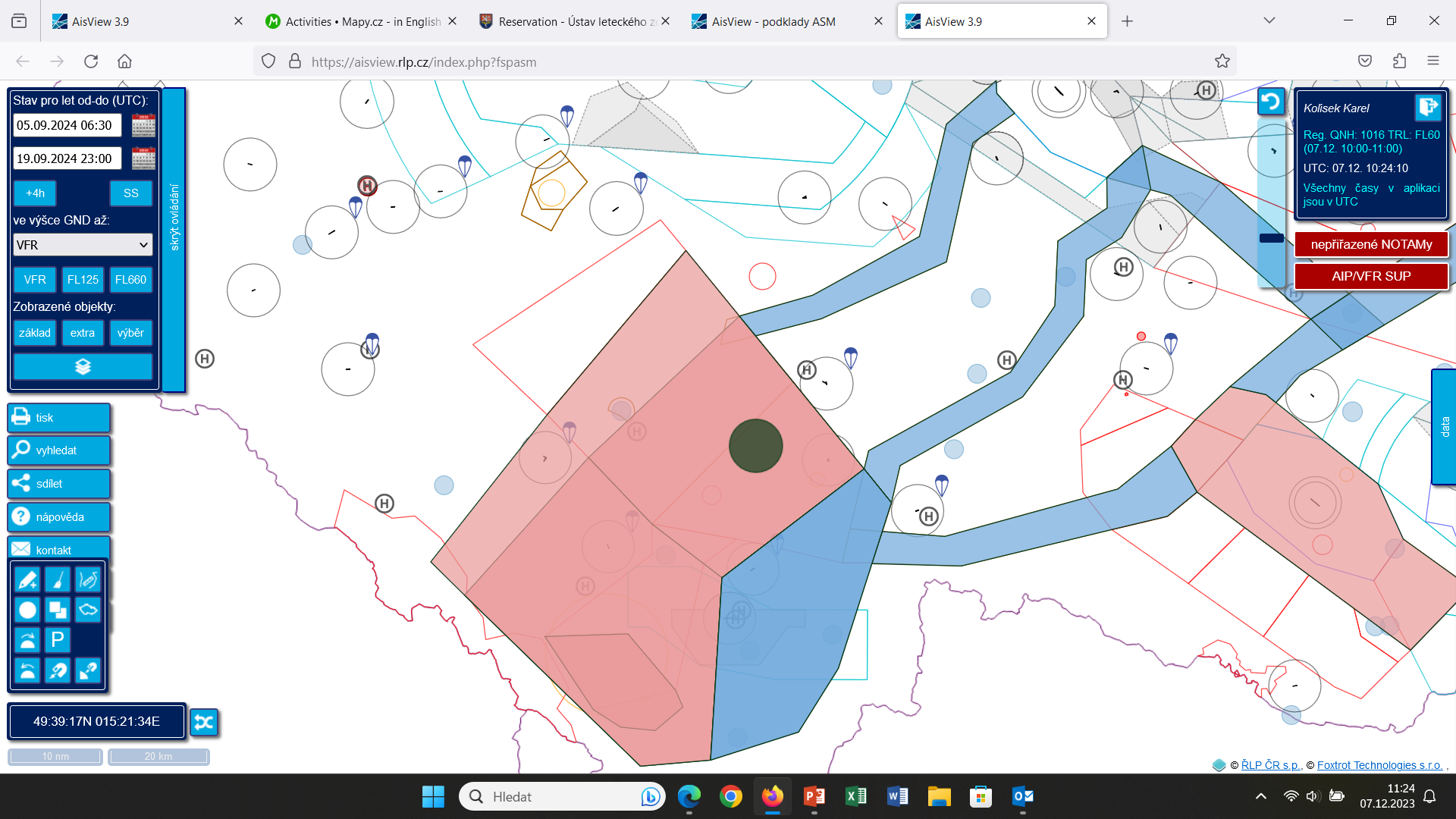 TC16 – 3500ft AMSL – FL95
ROZ3B – GND - 1000ft AMSL
TC15 – 3500ft AMSL – FL95
ROZ5 – FL165 – FL245
ROZ3 – 1000ft AMSL – FL165
TC14 – 3500ft AMSL – FL95
ROZ4A – 1000ft AMSL – FL165
TC17 – 3500ft AMSL – FL95
TC18 – FL 95 – FL245
ROZ4B – GND - 1000ft AMSL
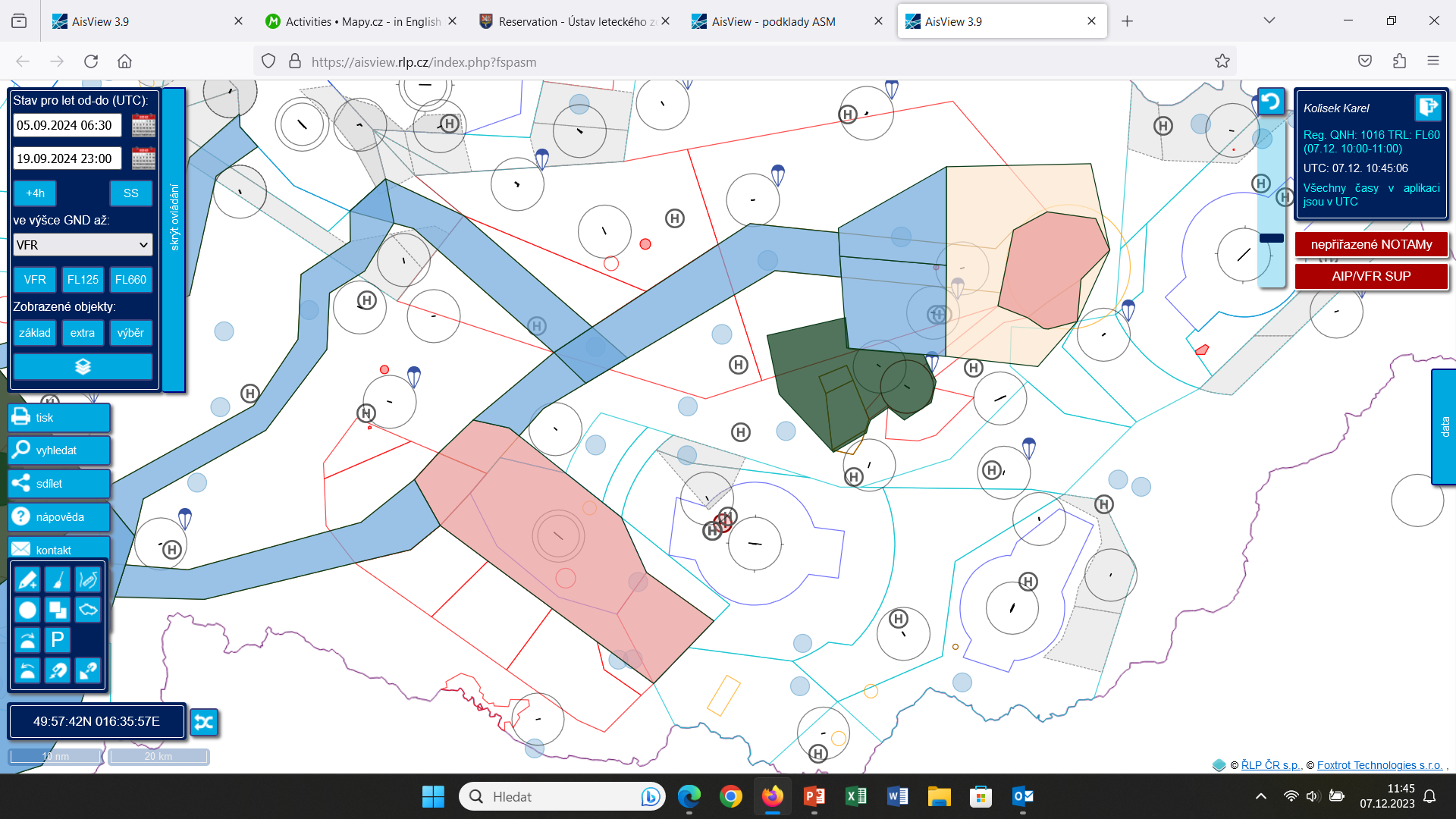 TC20 – 1000ft AMSL – F125
ROZ2A – 1000ft AMSL – F165
ROZ2B – GND – F245
TC13 – 3500ft AMSL – FL85
TC12 – 3500ft AMSL – FL95
TC19 – 1000ft AMSL – F125
SOF1 – GND – F95
POUZE 18. – 19. 9.
TC11 – 3500ft AMSL – F95
ROZ3 – GND – FL95
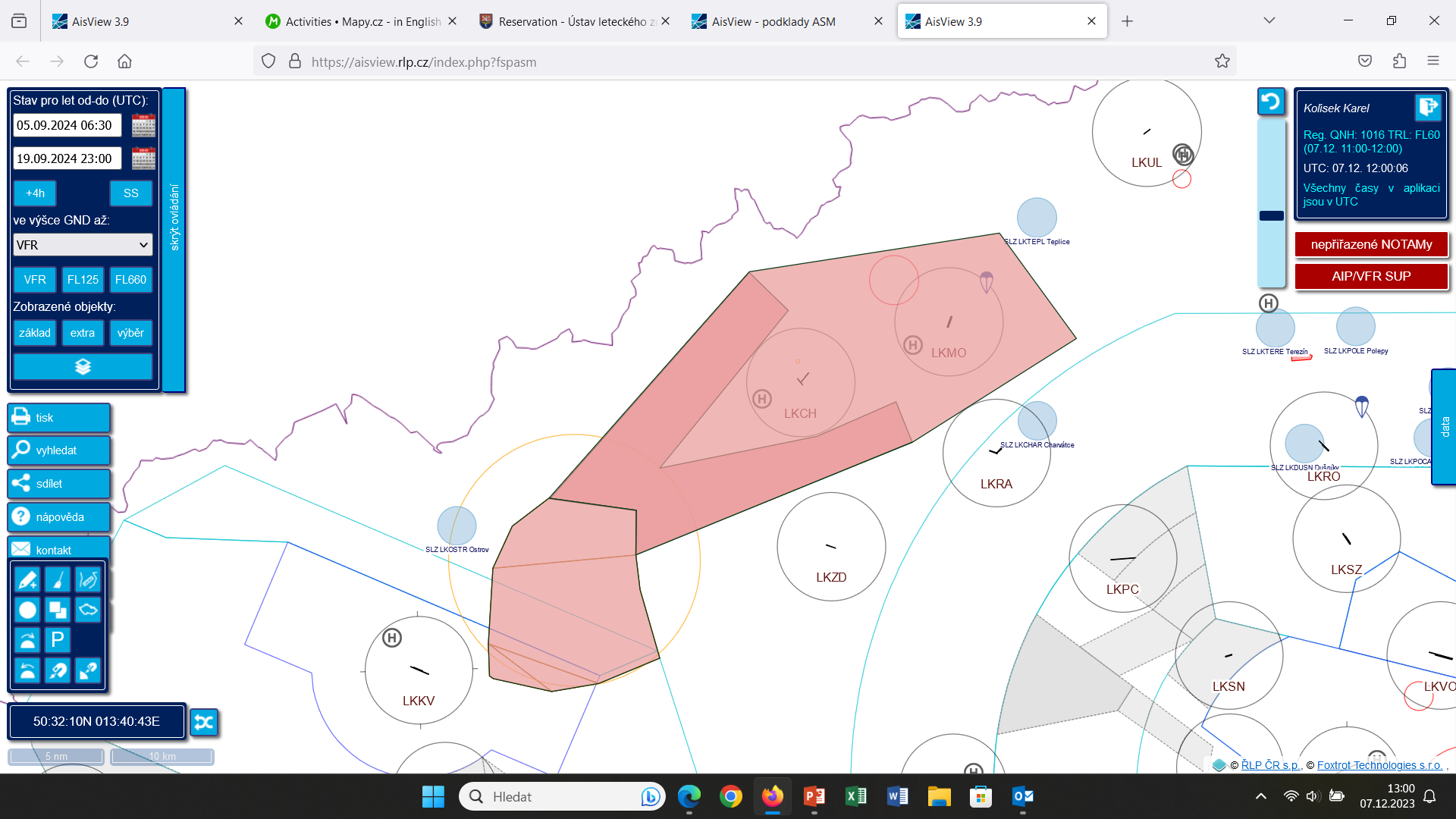 ROZ6B – 4000ftAMS – FL235
ROZ6A – GND – 4000FT AMSL
ROZ6 – GND – FL235
Děkuji za pozornost



Zpracovala: Ing. Renata Neubertová (neubertova@caa.cz)